Figure 3. Power change spectra for 12 example grayscale and 12 color images. Each panel shows the natural image ...
Cereb Cortex, Volume 25, Issue 4, April 2015, Pages 918–926, https://doi.org/10.1093/cercor/bht280
The content of this slide may be subject to copyright: please see the slide notes for details.
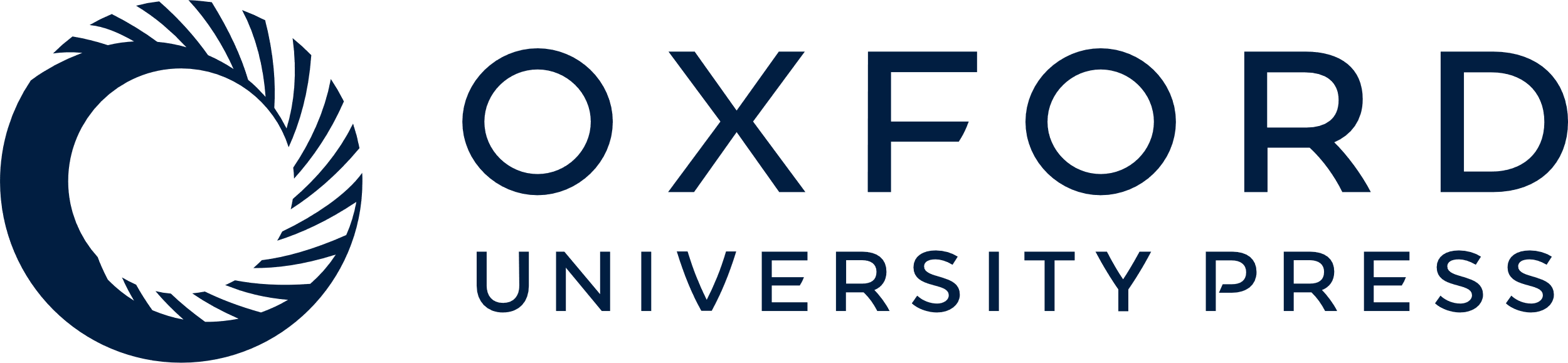 [Speaker Notes: Figure 3. Power change spectra for 12 example grayscale and 12 color images. Each panel shows the natural image presented to the animal and the corresponding spectra (red: monkey P, blue: monkey A) of power changes in percent, comparing free viewing of the respective image with a prestimulus baseline, averaged over all V1 sites (shaded regions indicate ±1 standard error of the mean, SEM). The spectra were scaled such that the lower end of the y-axis corresponds to zero change and the upper end corresponds to the percent change value that is indicated in the upper-left corner of the respective panel.


Unless provided in the caption above, the following copyright applies to the content of this slide: © The Author 2013. Published by Oxford University Press.This is an Open Access article distributed under the terms of the Creative Commons Attribution Non-Commercial License (http://creativecommons.org/licenses/by-nc/3.0/), which permits non-commercial re-use, distribution, and reproduction in any medium, provided the original work is properly cited. For commercial re-use, please contact journals.permissions@oup.com]